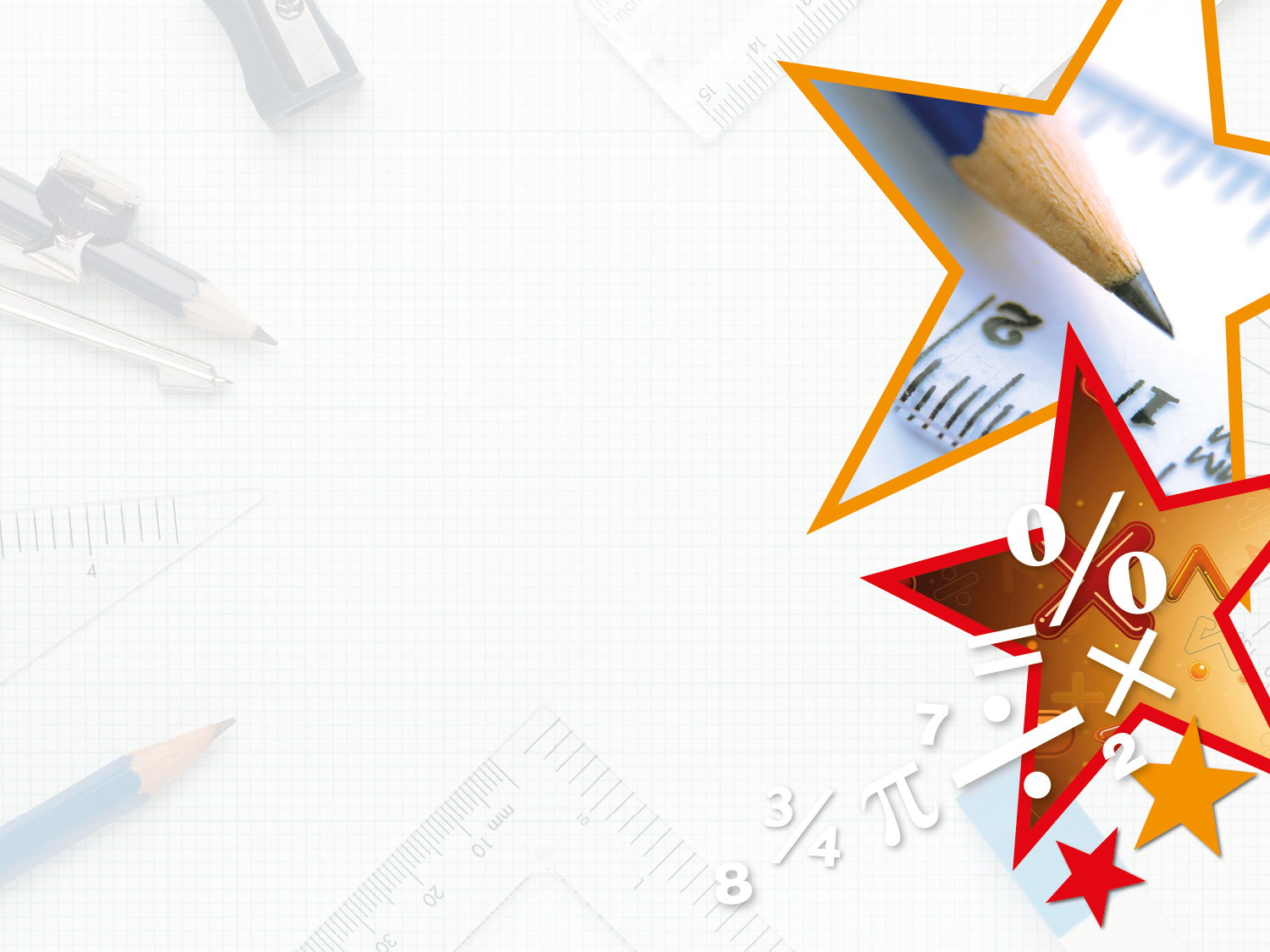 LIFE/work balance











We have started a #LIFEworkbalance campaign and we need your help to complete our LIFE/work balance survey.

We hope to publish the results soon, so please give 15 minutes of your time to help us get a true picture of school life.


Want to be a part of this campaign? Take the survey on our website and share it with your colleagues!
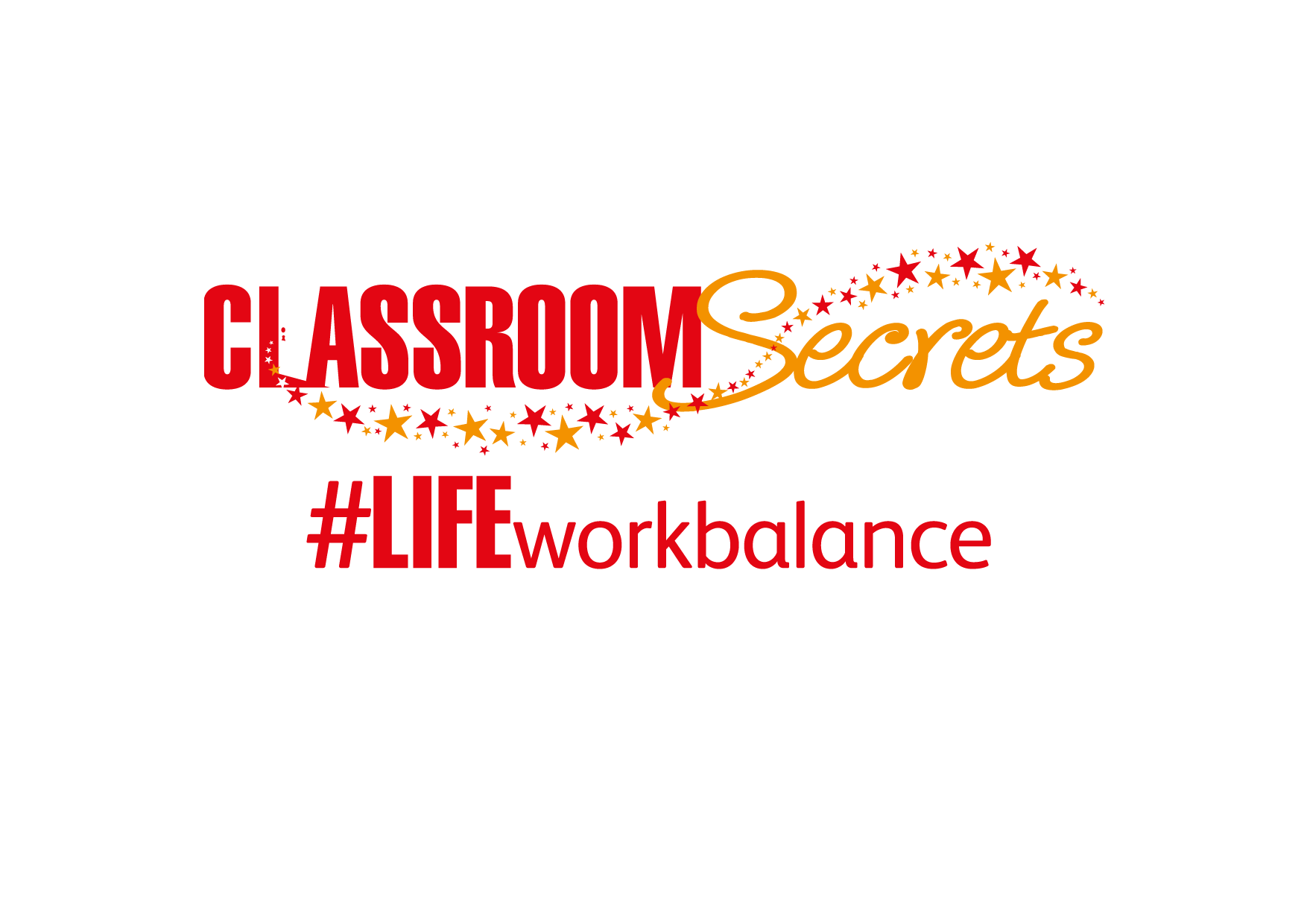 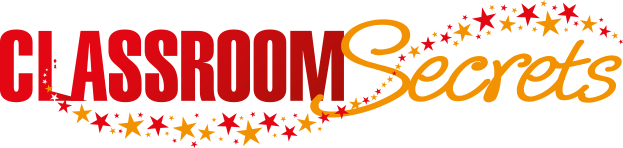 © Classroom Secrets Limited 2019
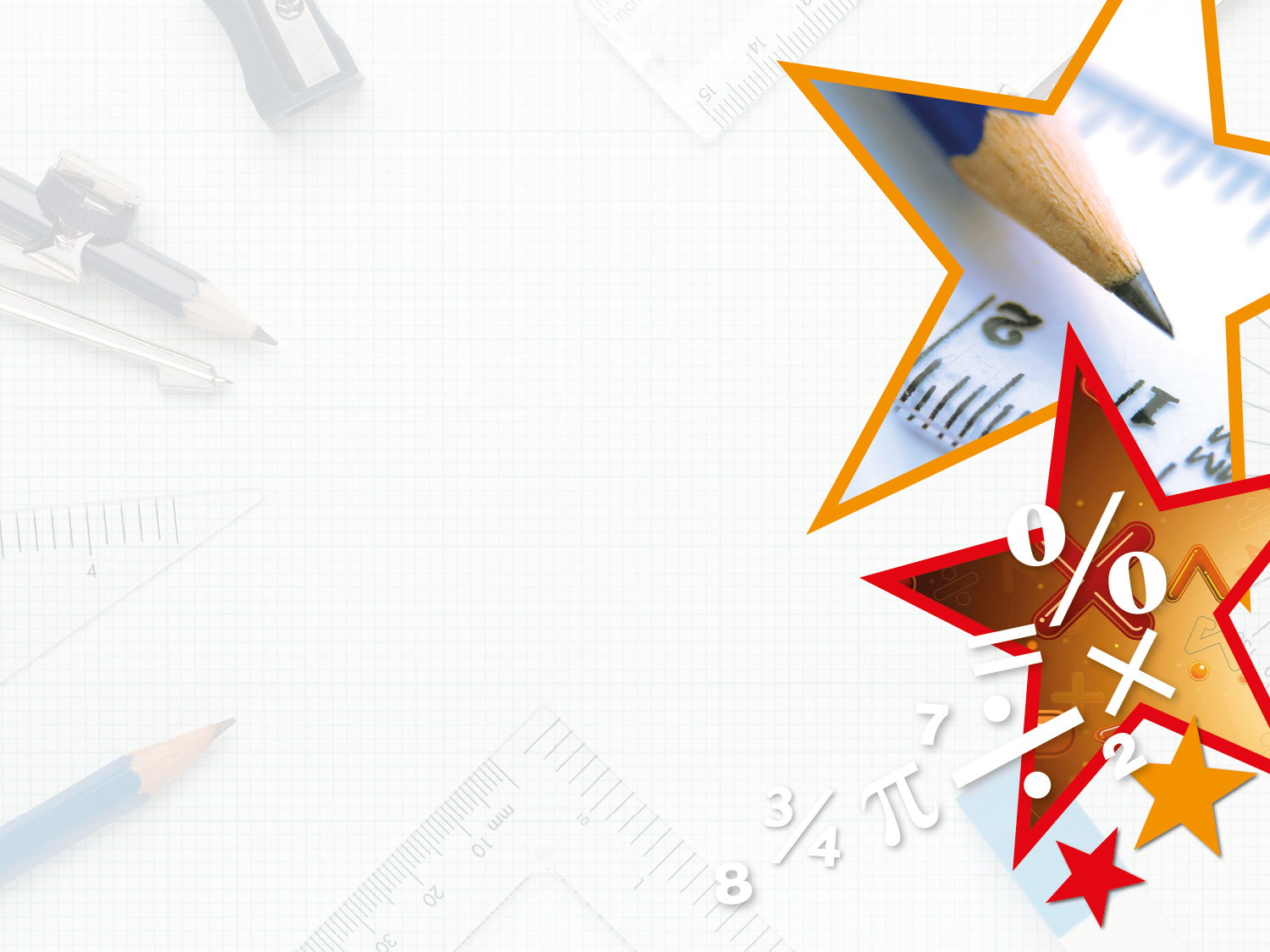 Year 5 – Summer Block 4 – Converting Units – Kilograms and Kilometres

About This Resource:

This PowerPoint has been designed to support your teaching of this small step. It includes a starter activity and an example of each question from the Varied Fluency and Reasoning and Problem Solving resources also provided in this pack. You can choose to work through all examples provided or a selection of them depending on the needs of your class.


National Curriculum Objectives:

Mathematics Year 5: (5M5) Convert between different units of metric measure (for example, kilometre and metre; centimetre and metre; centimetre and millimetre; gram and kilogram; litre and millilitre)


More Year 5 Converting Units resources.


Did you like this resource? Don’t forget to review it on our website.
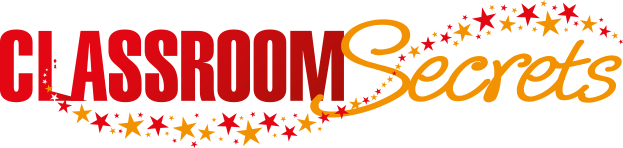 © Classroom Secrets Limited 2018
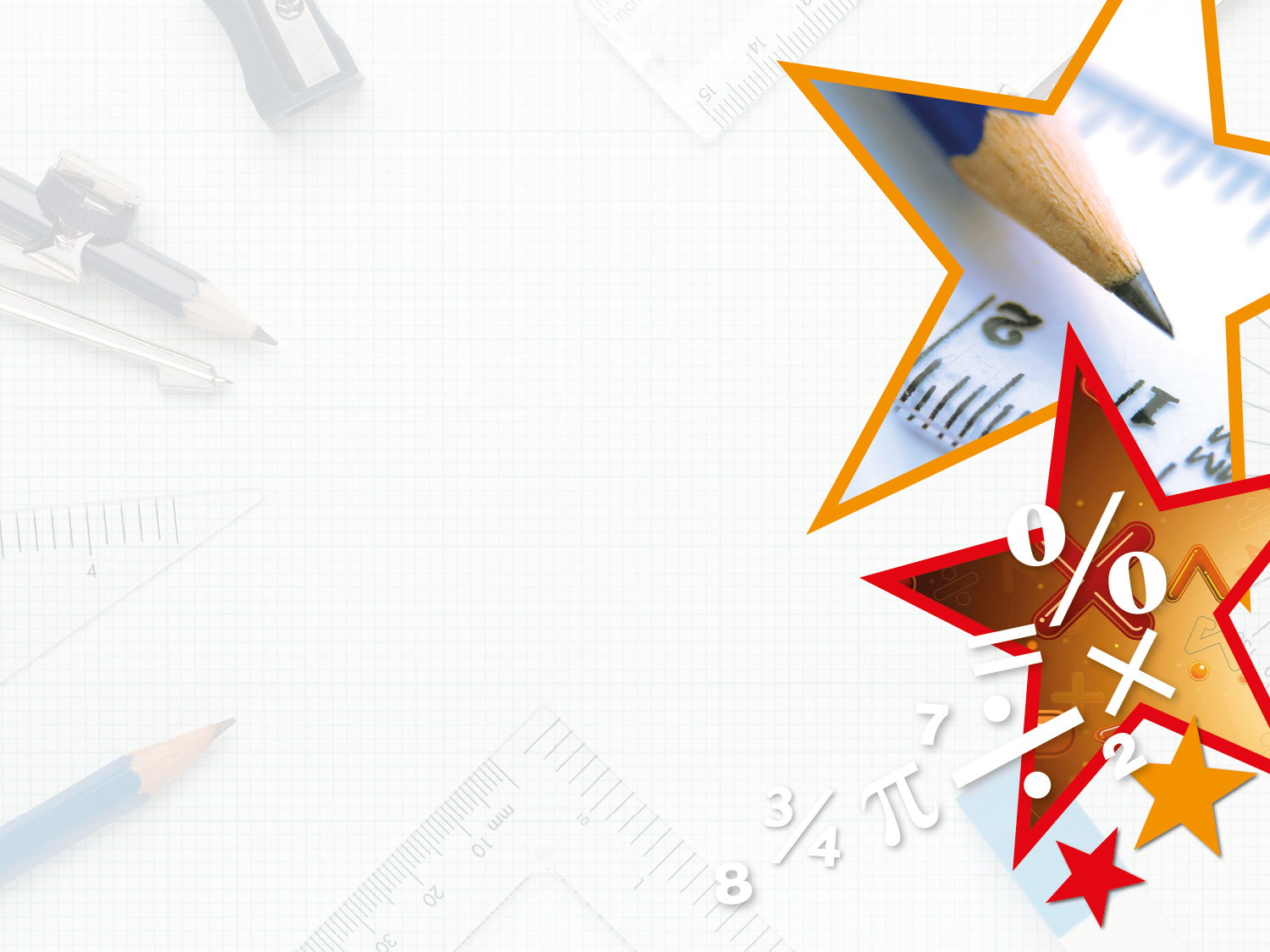 Year 5 – Summer Block 4 – Converting Units


Step 1: Kilograms and Kilometres
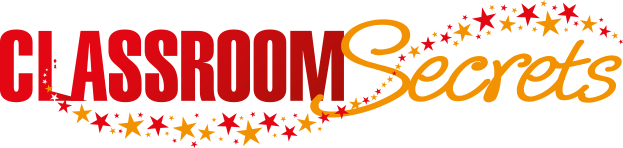 © Classroom Secrets Limited 2018
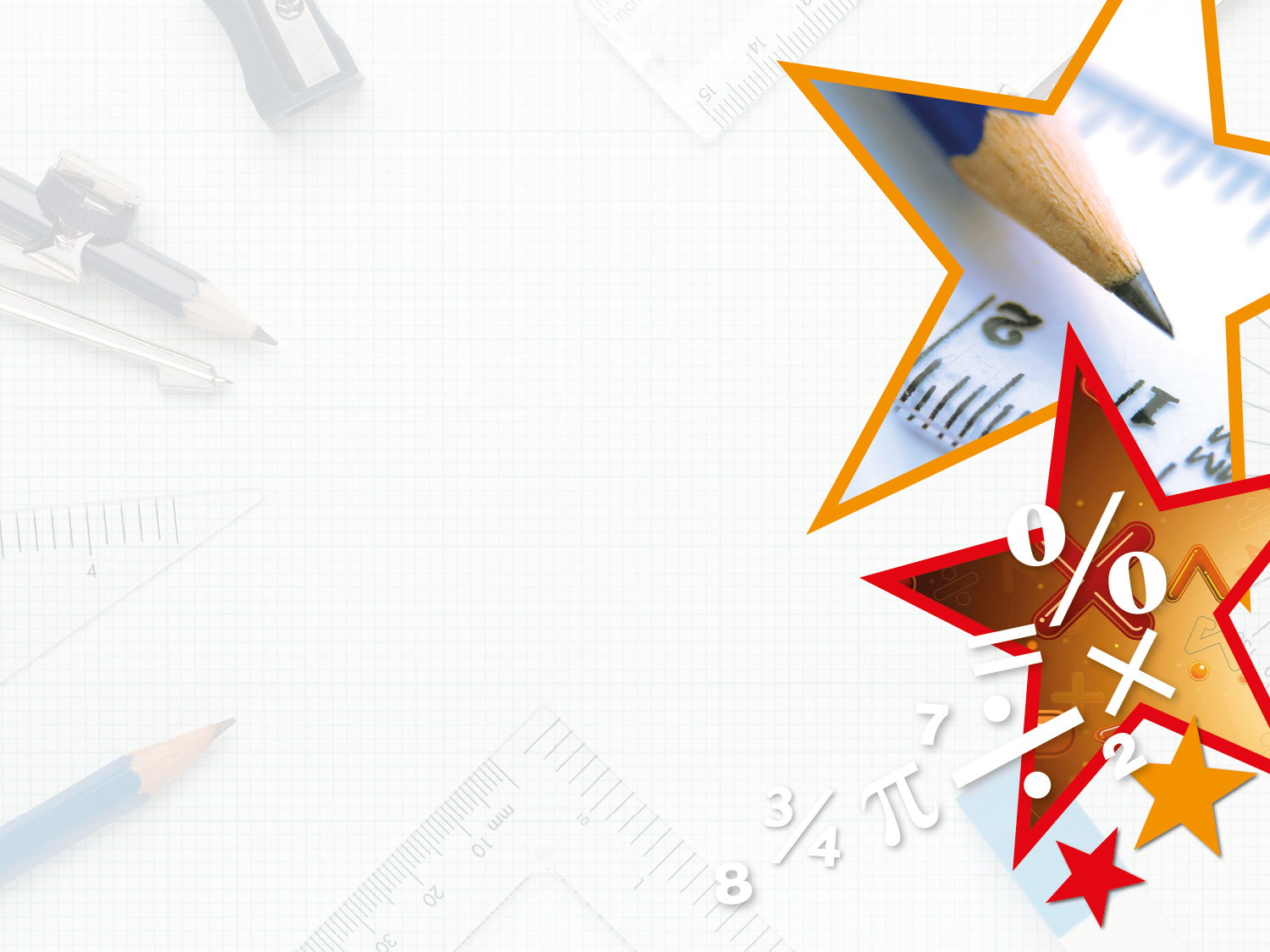 Introduction

Complete the boxes to show what you must do 
to convert these units of measure.
km
m
g
kg
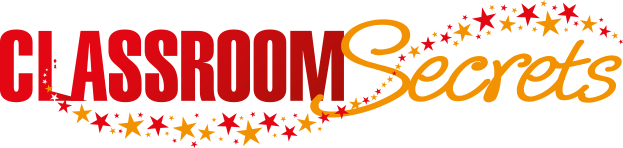 © Classroom Secrets Limited 2018
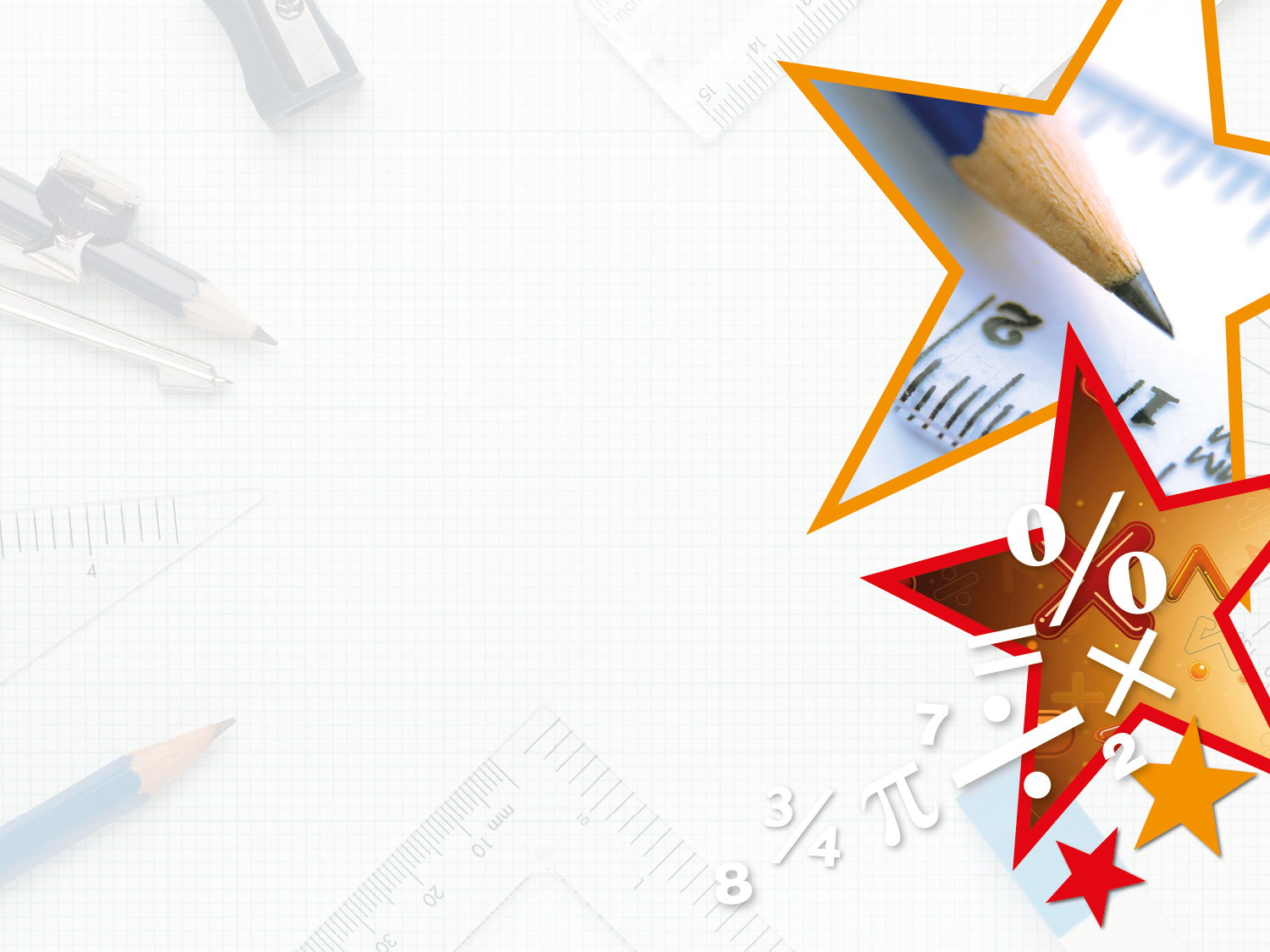 Introduction

Complete the boxes to show what you must do 
to convert these units of measure.
x 1,000
÷ 1,000
km
m
g
kg
x 1,000
÷ 1,000
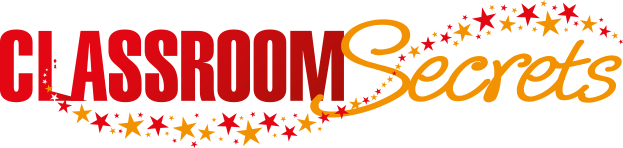 © Classroom Secrets Limited 2018
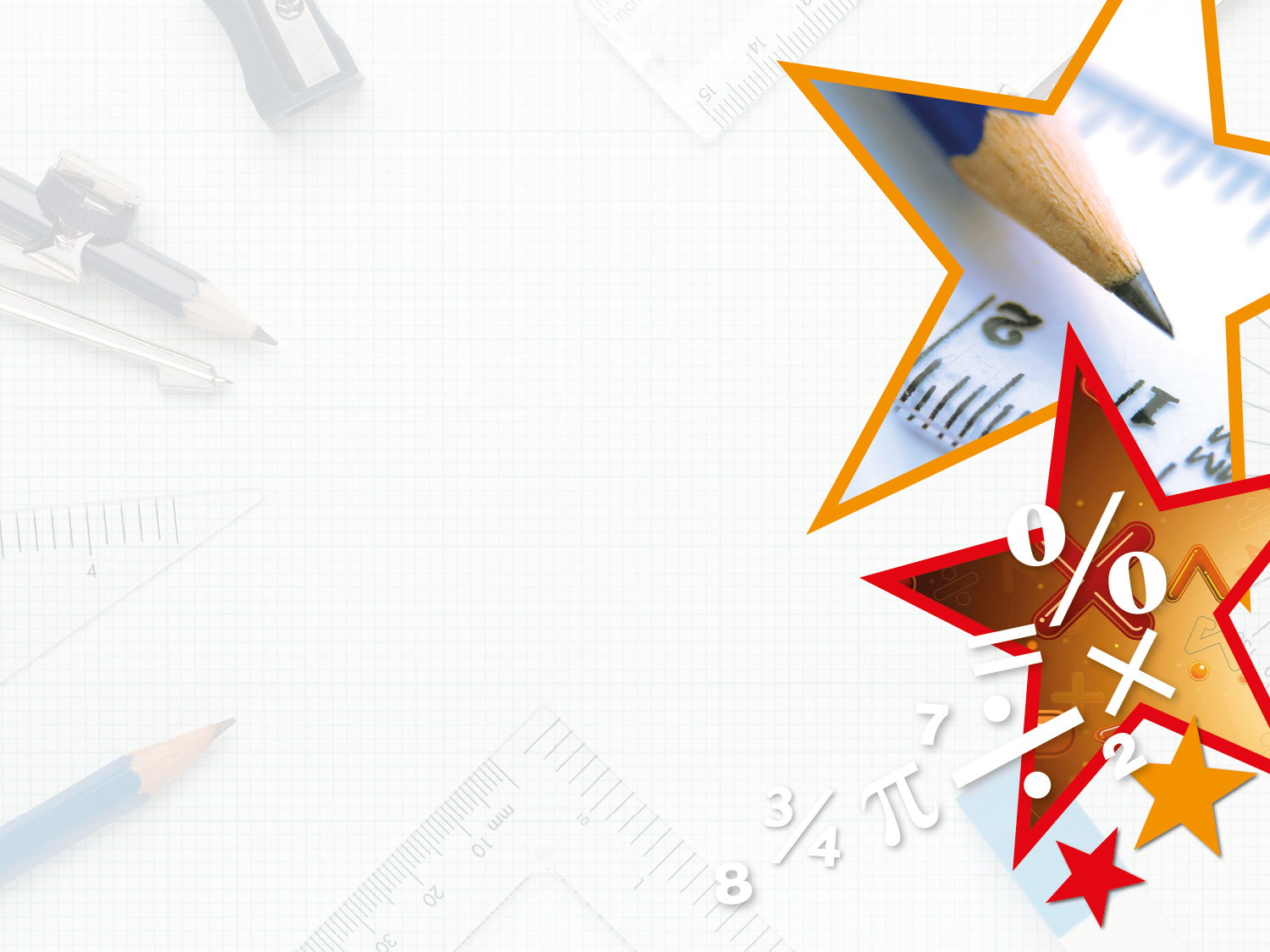 Varied Fluency 1

Check each of the conversions and correct any that are wrong.
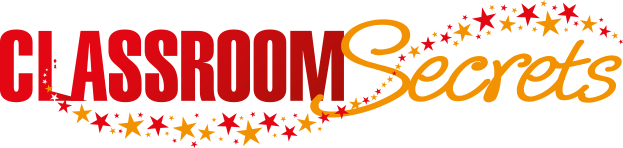 © Classroom Secrets Limited 2018
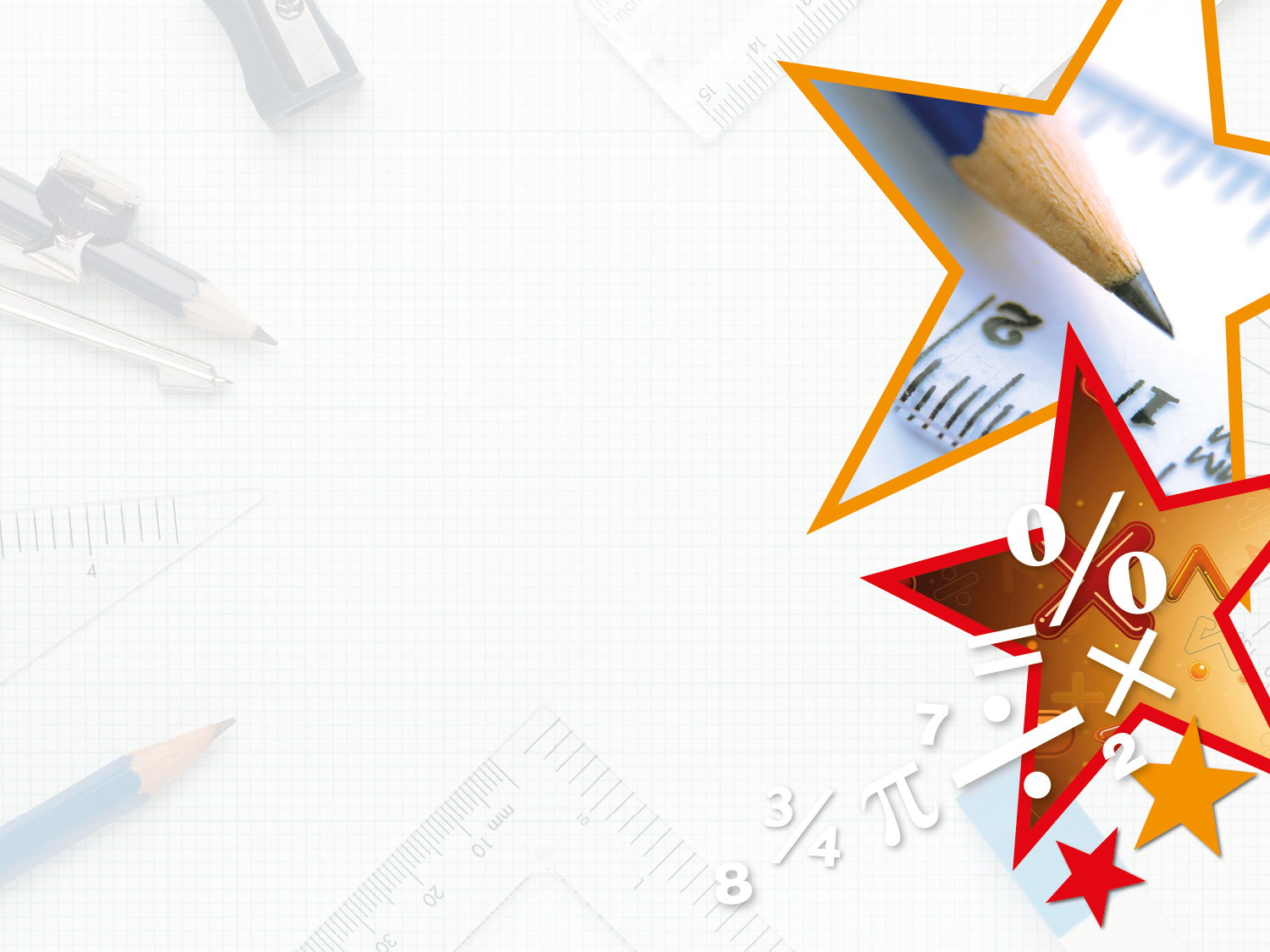 Varied Fluency 1

Check each of the conversions and correct any that are wrong.
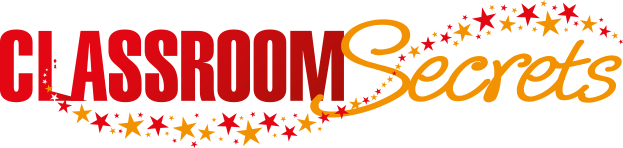 © Classroom Secrets Limited 2018
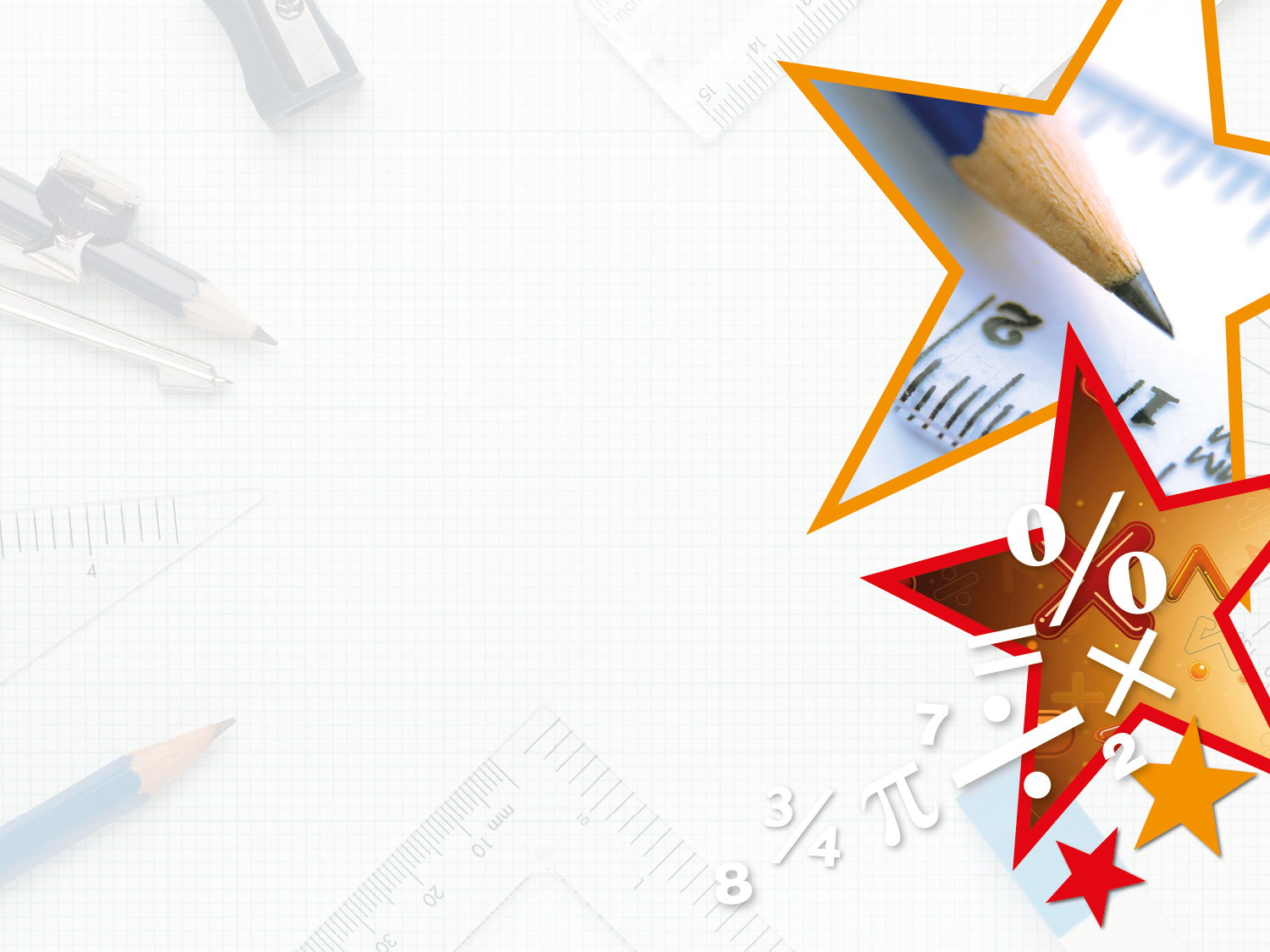 Varied Fluency 2

Complete the table:
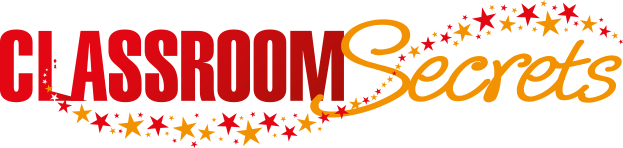 © Classroom Secrets Limited 2018
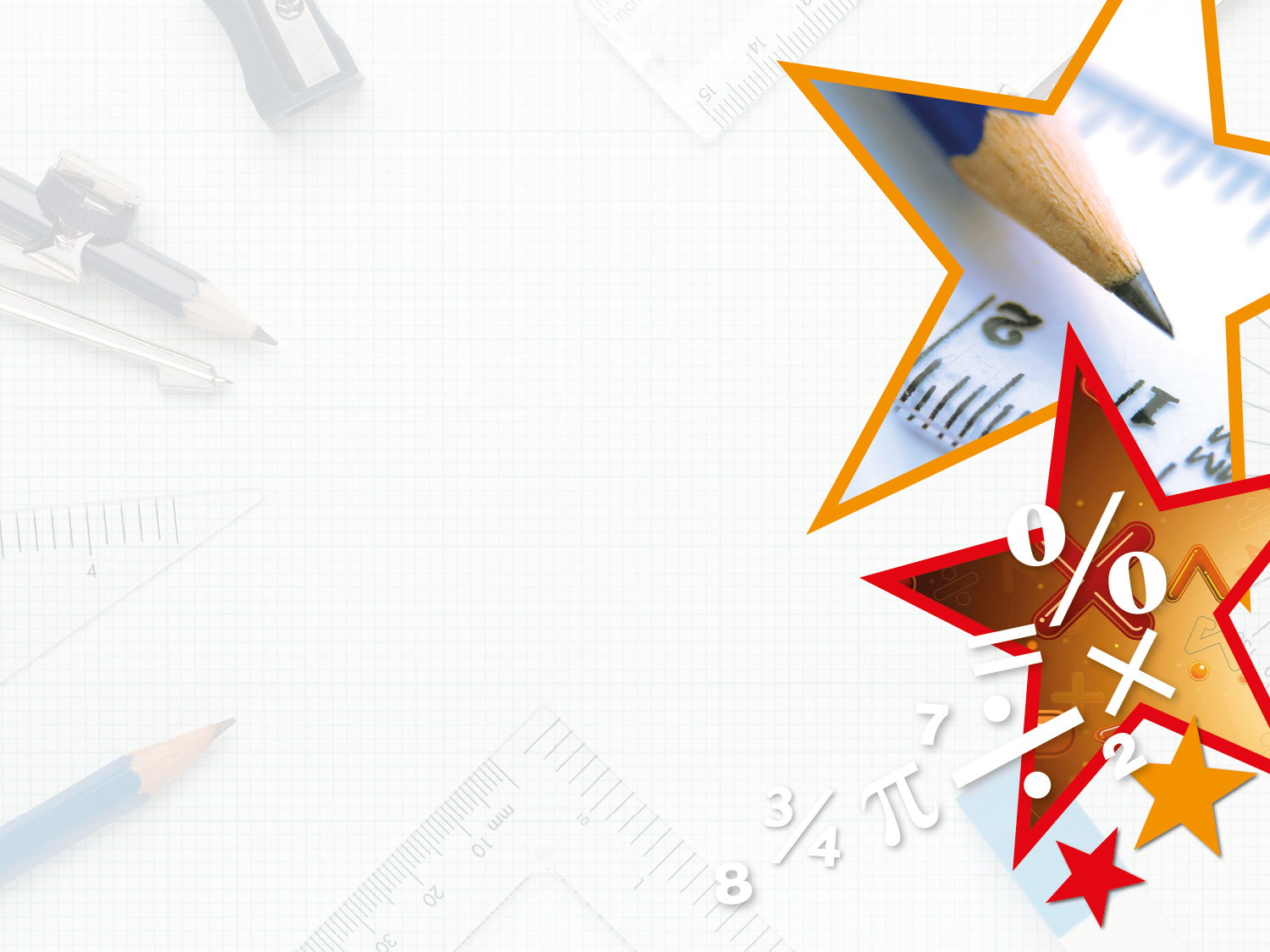 Varied Fluency 2

Complete the table:
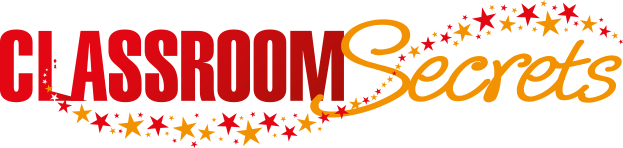 © Classroom Secrets Limited 2018
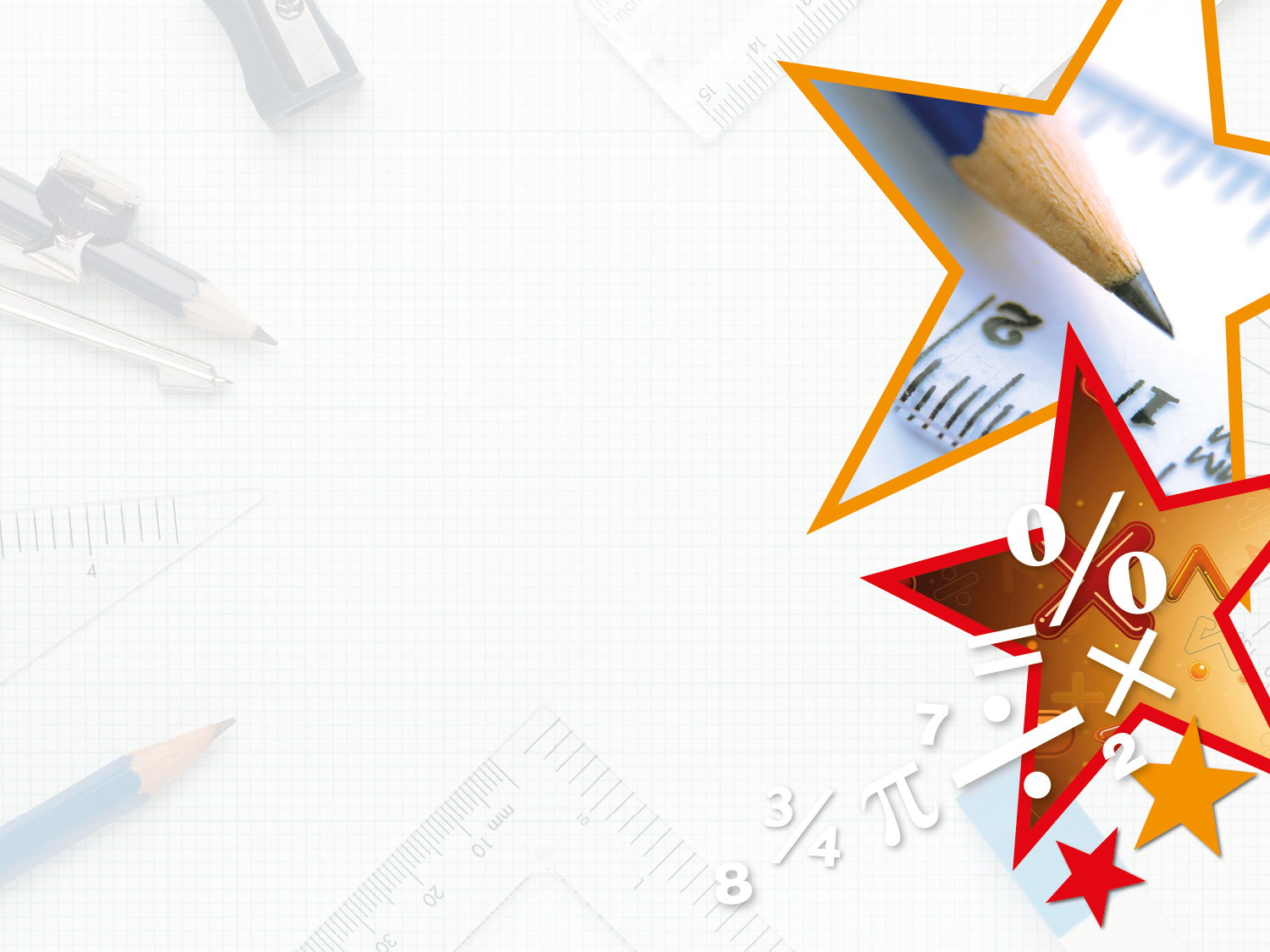 Varied Fluency 3

Select a number from the box to make these statements correct.













Include the correct unit of measurement.
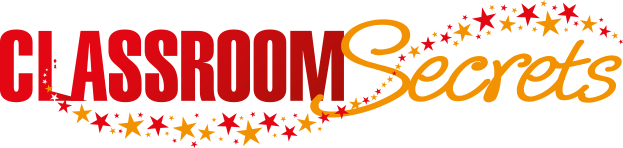 © Classroom Secrets Limited 2018
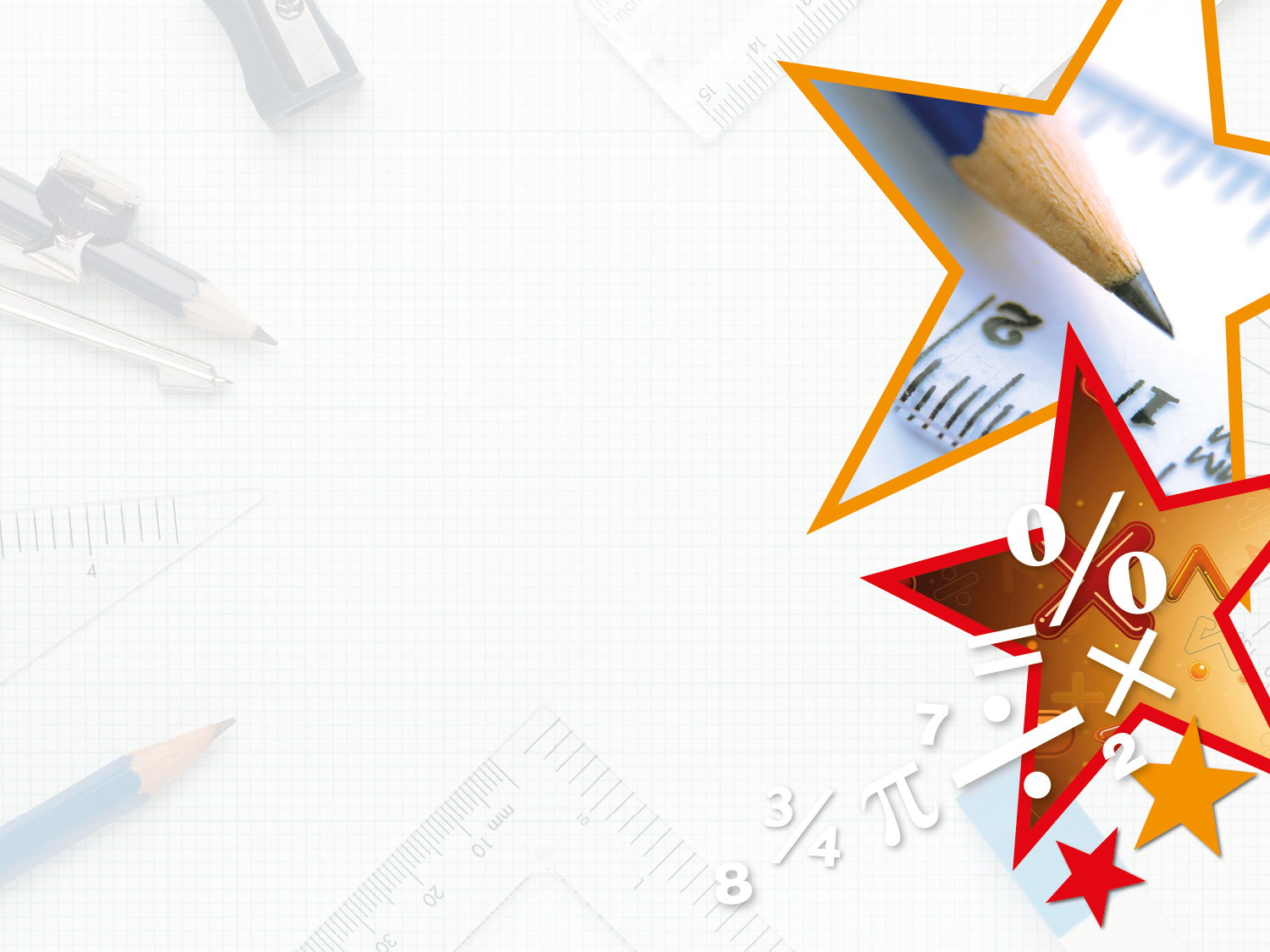 Varied Fluency 3

Select a number from the box to make these statements correct.













Include the correct unit of measurement.
5,300g
17,000g
4,800m
3.9km
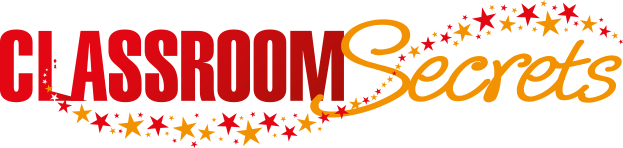 © Classroom Secrets Limited 2018
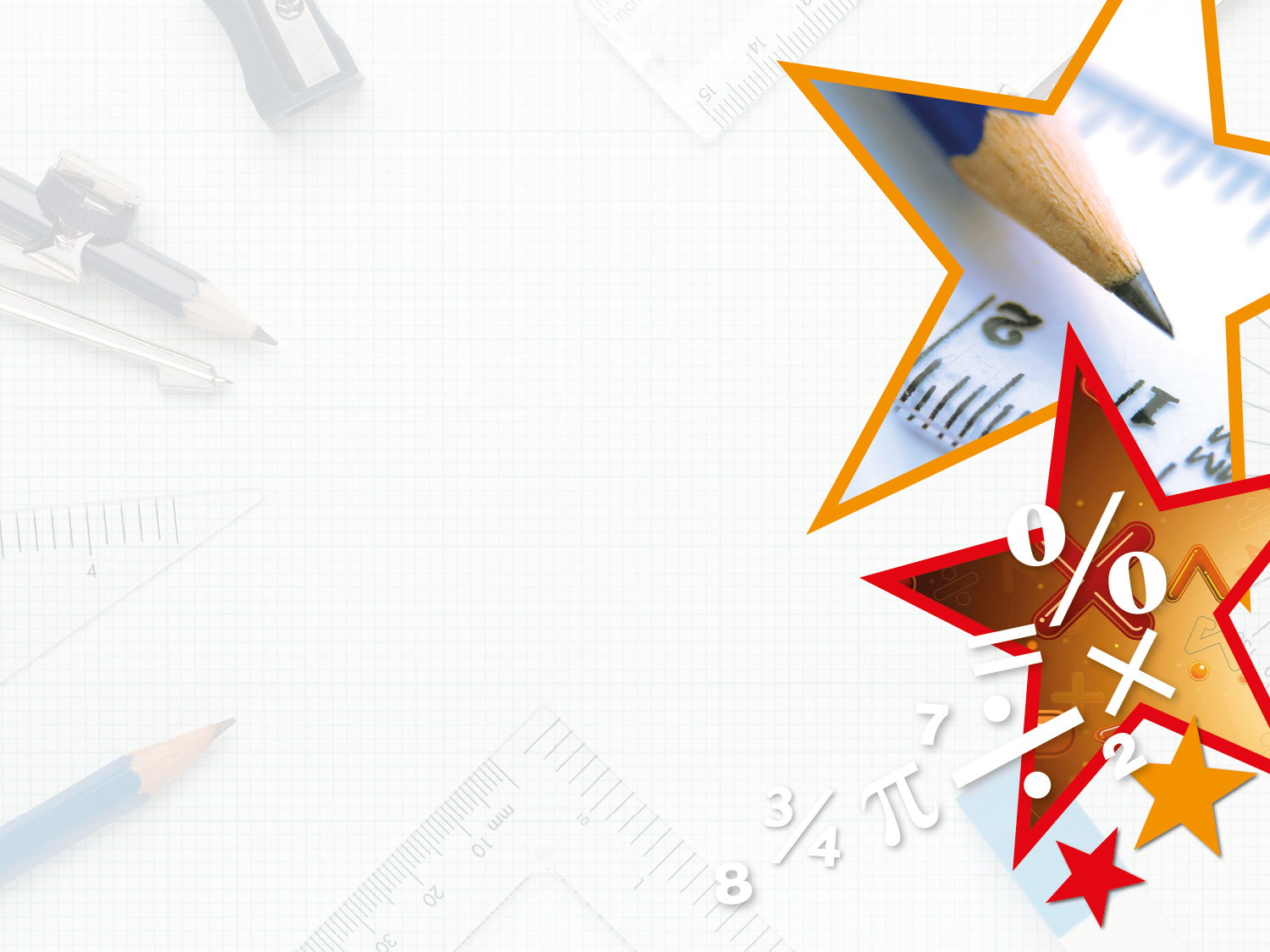 Varied Fluency 4

Answer the question below.


Mike runs      of 1km.  

How many metres does he run?
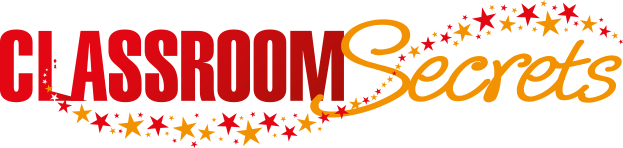 © Classroom Secrets Limited 2018
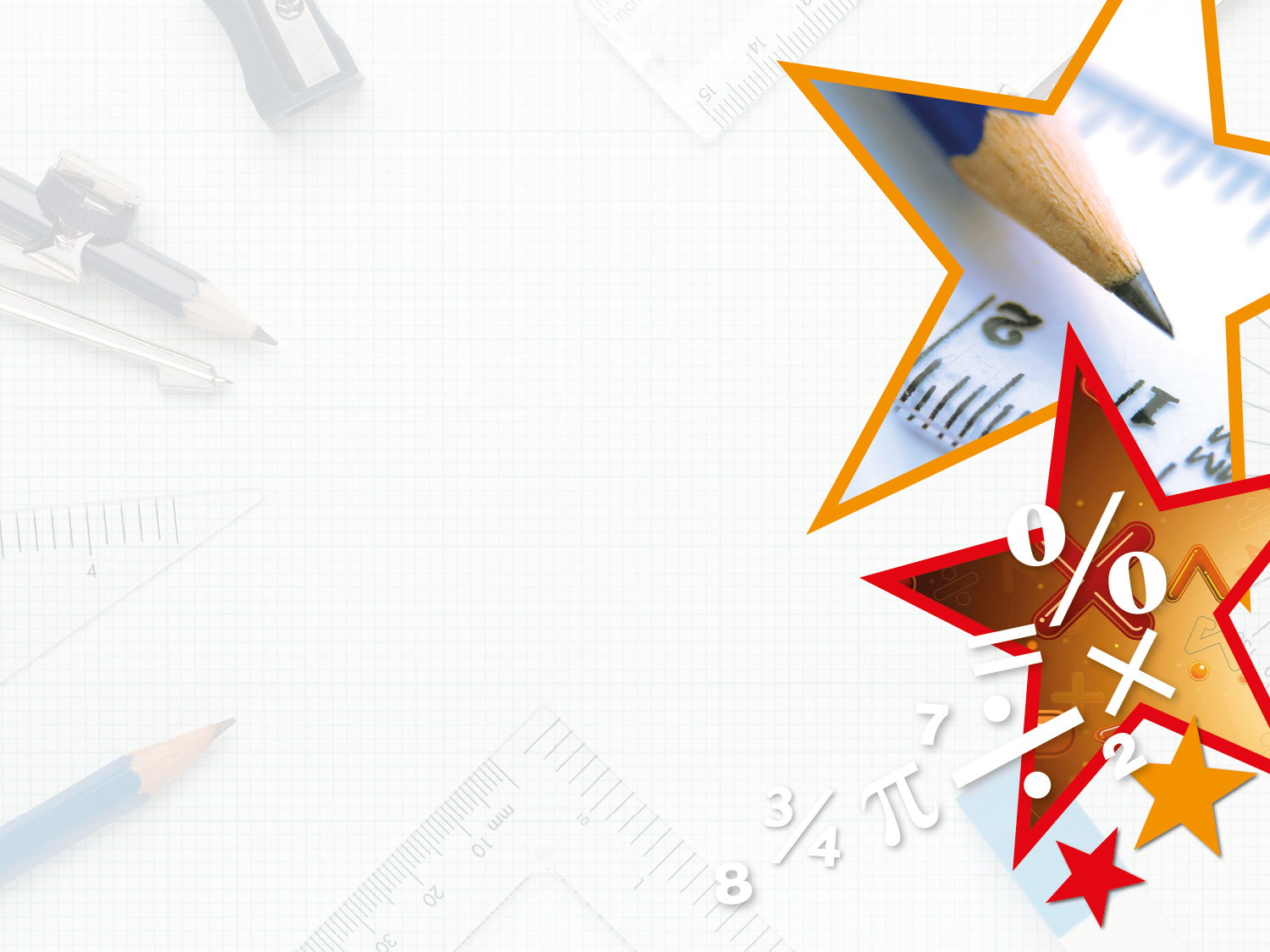 Varied Fluency 4

Answer the question below.


Mike runs      of 1km.  

How many metres does he run?

1km = 1,000m
1,000m ÷ 10 = 100m
100m x 9 = 900m
 
He runs 900m.
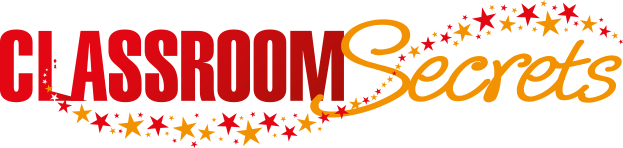 © Classroom Secrets Limited 2018
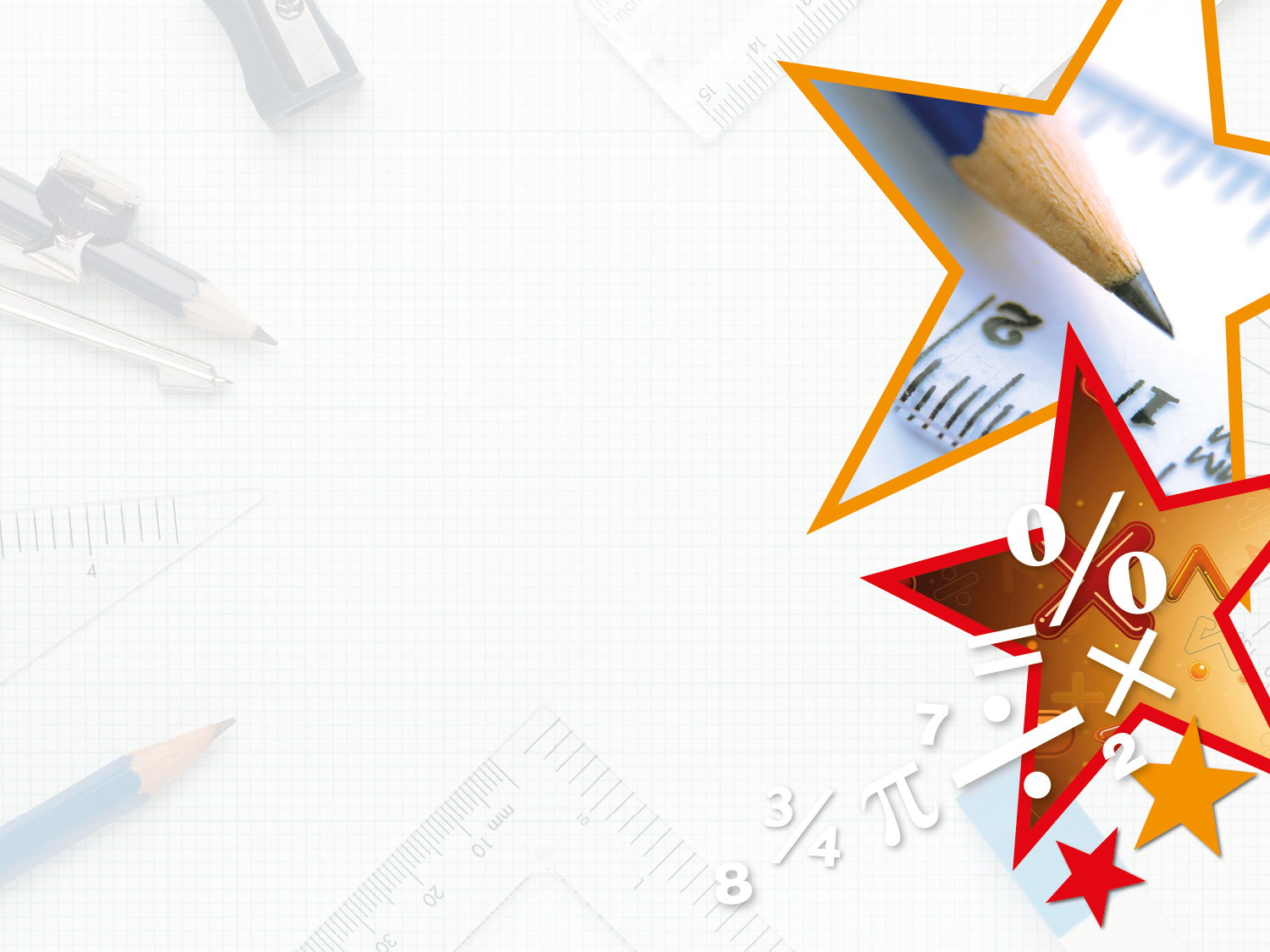 Problem Solving 1

Complete the circles so that each line adds up to 7,000g in every direction.  Give your answer in kilograms.
0.5kg
2,400g
400g
2.7kg
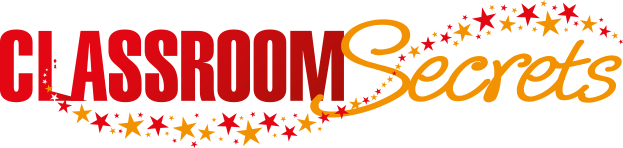 © Classroom Secrets Limited 2018
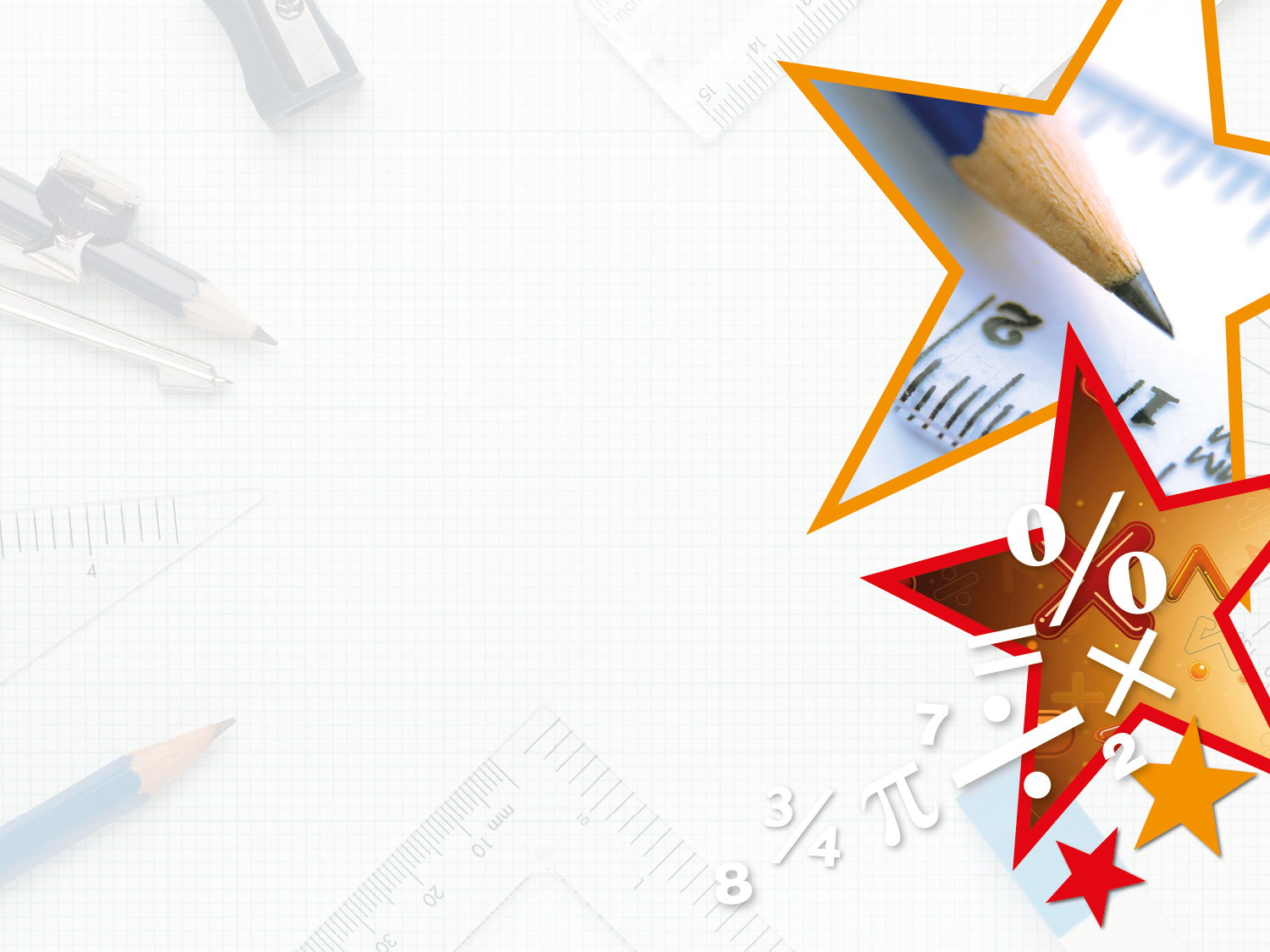 Problem Solving 1

Complete the circles so that each line adds up to 7,000g in every direction.  Give your answer in kilograms.
0.5kg
2,400g
4.1kg
0.2kg
3.9kg
400g
2.7kg
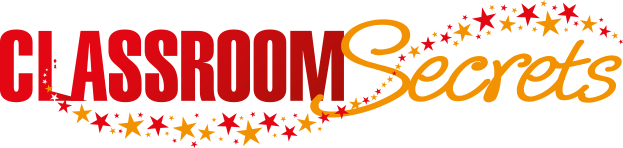 © Classroom Secrets Limited 2018
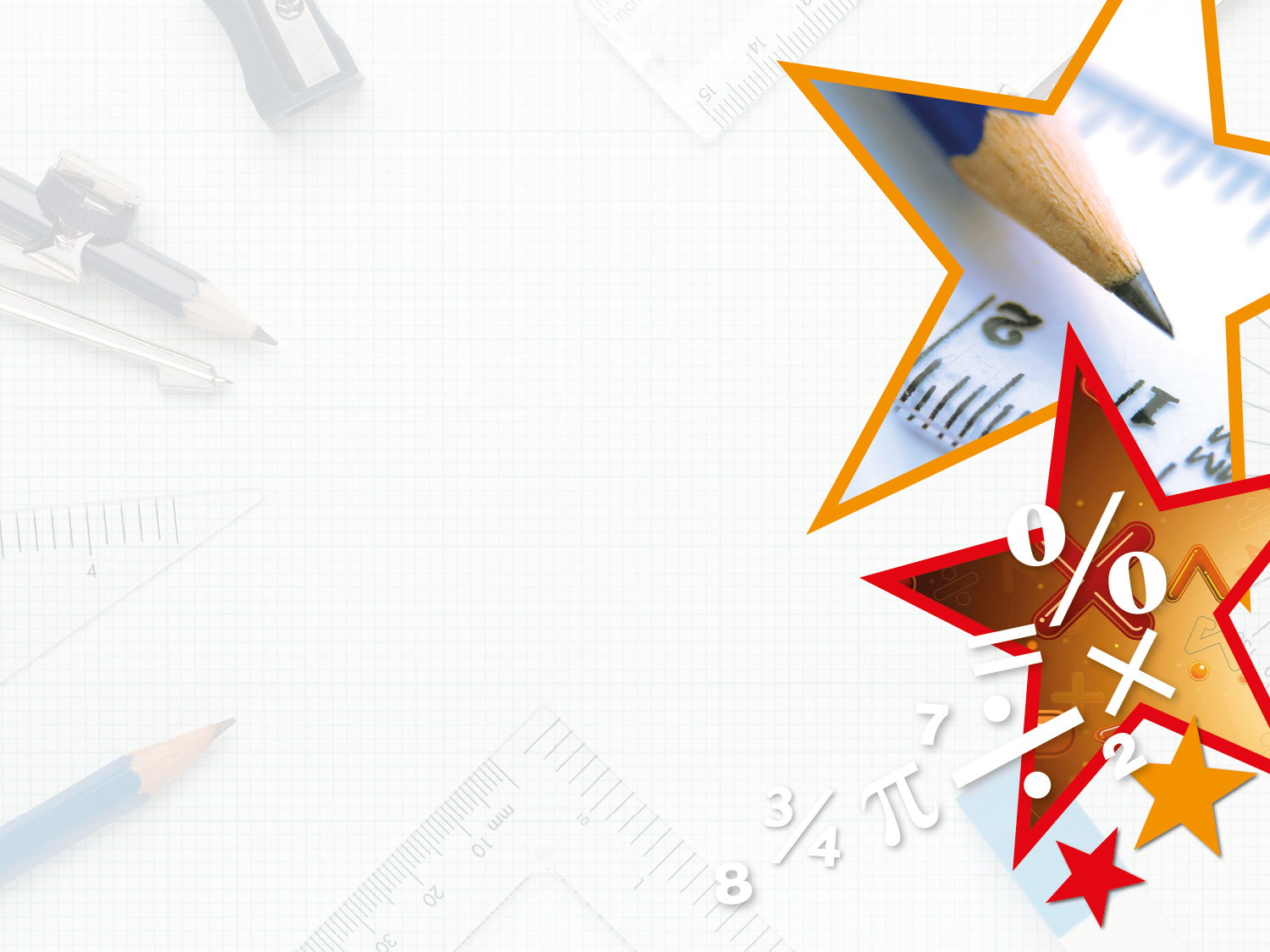 Problem Solving 2

Using the cards below, create 3 different comparison statements.
5,500m
4.3km
2,300m
<
>
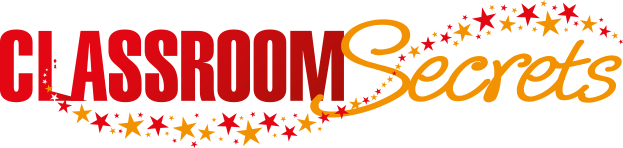 © Classroom Secrets Limited 2018
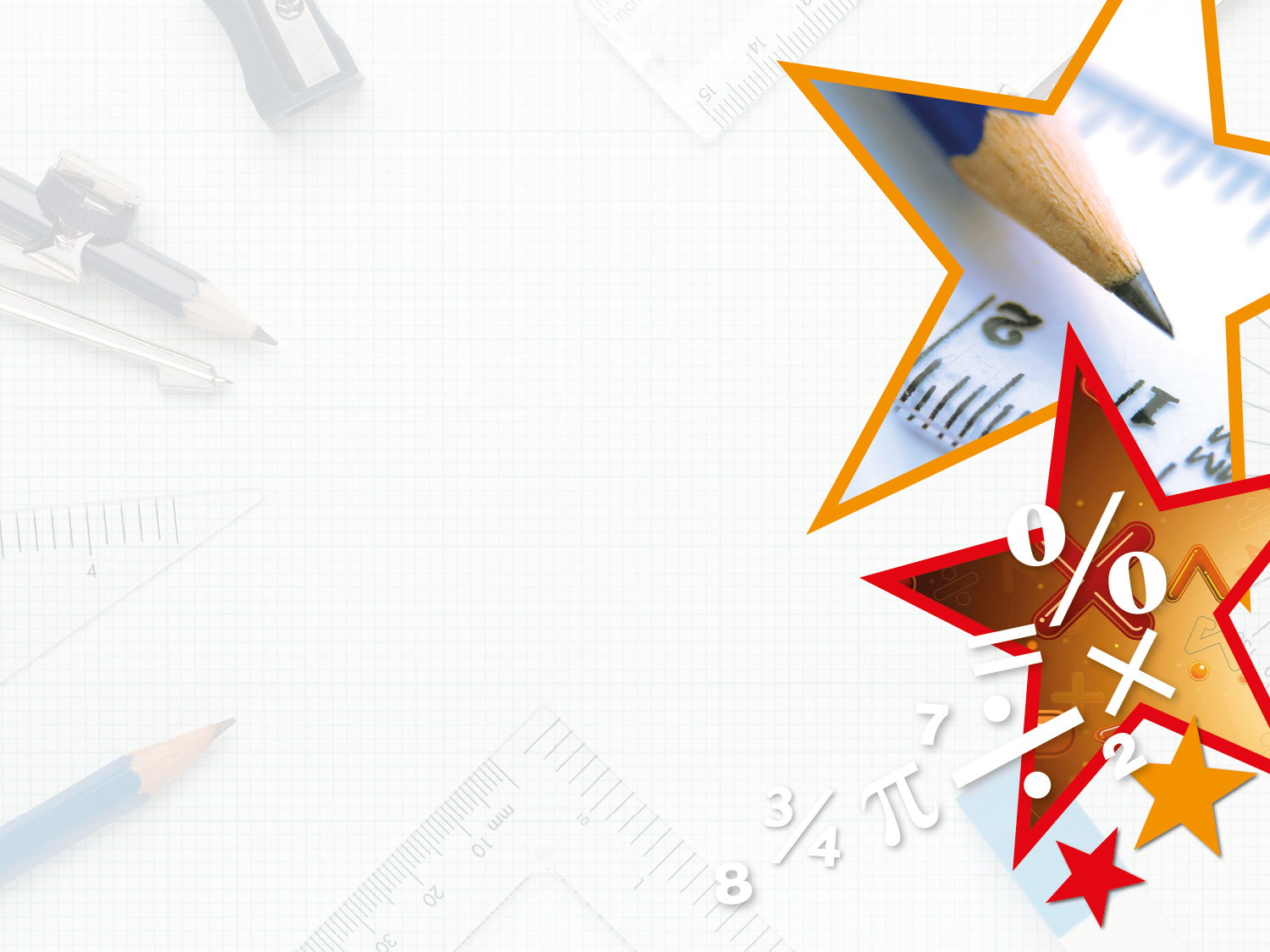 Problem Solving 2

Using the cards below, create 3 different comparison statements.













Various possible answers, for example:

4.3km < 5,550m       2,300m < 5,500m       4.3km > 2,300m
5,500m
4.3km
2,300m
<
>
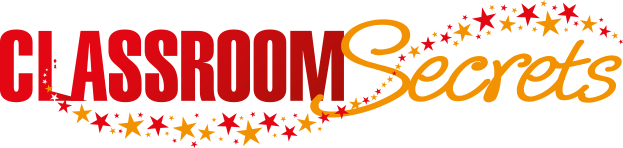 © Classroom Secrets Limited 2018
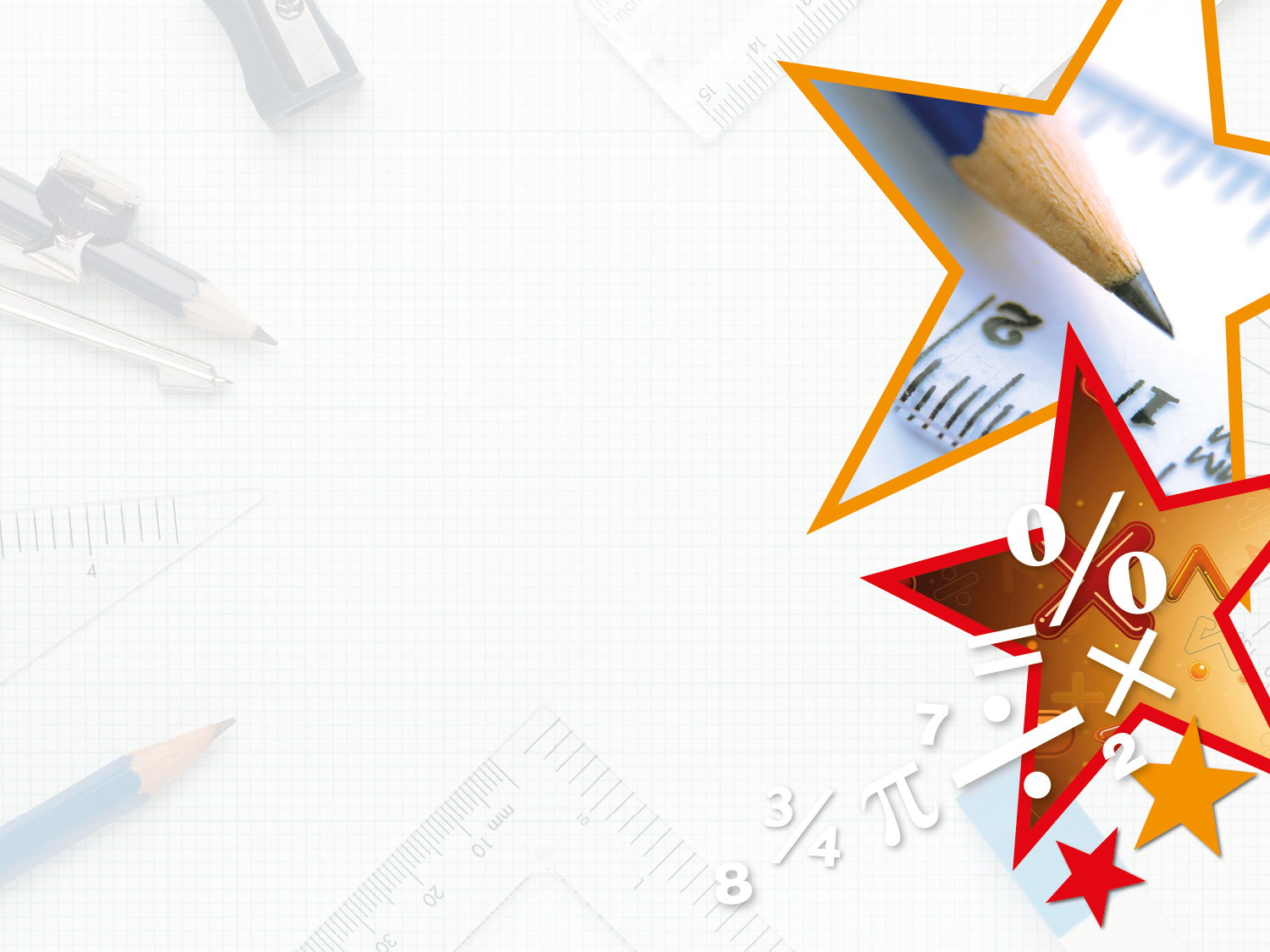 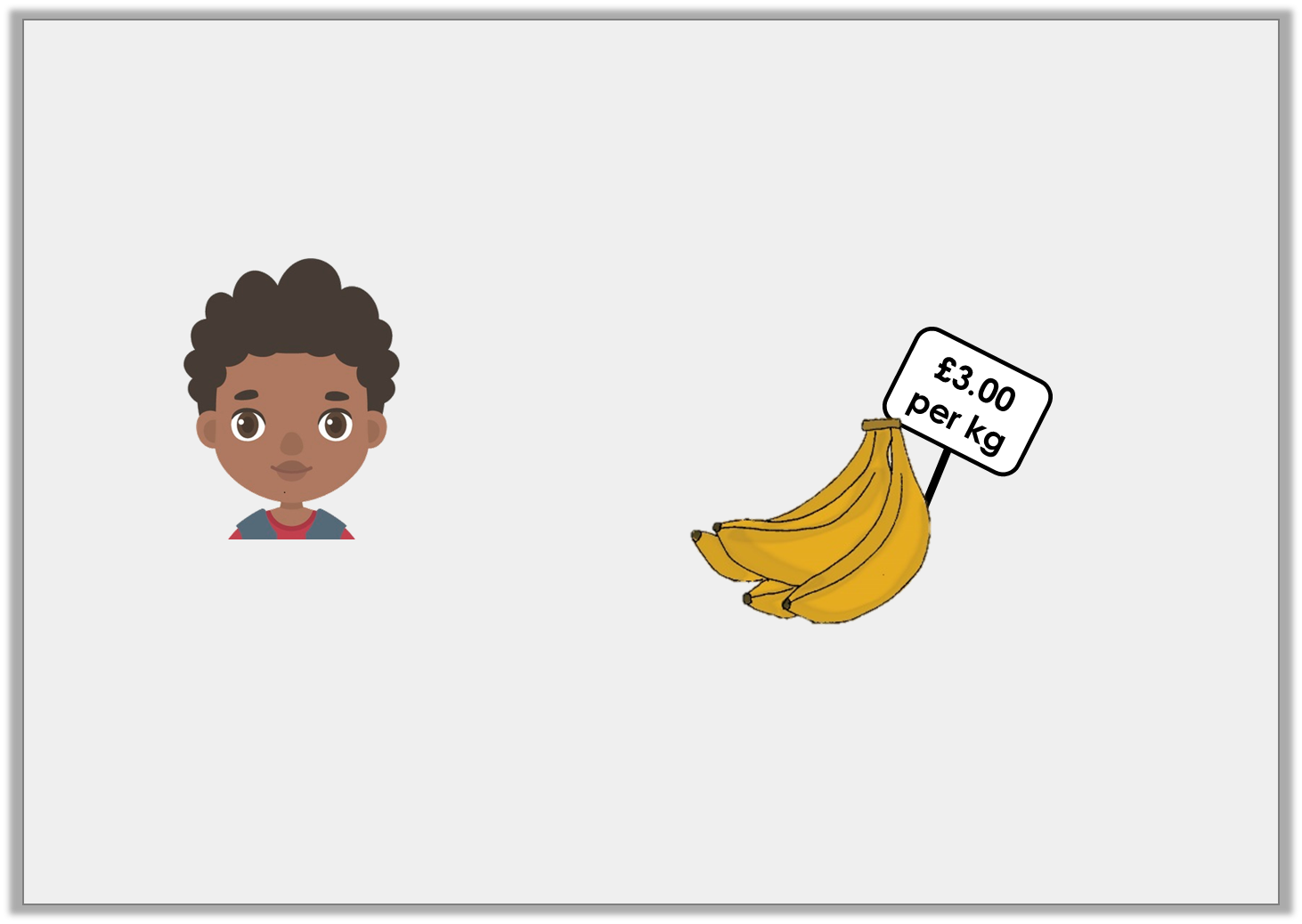 Reasoning 1

A crate of bananas weighs 5,500g.











Is Luke correct?
Explain your answer.
A crate of bananas will cost £15.
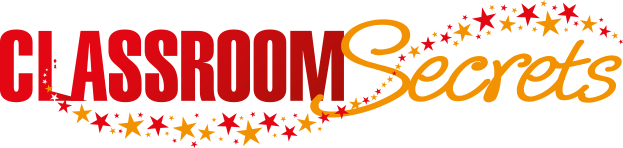 © Classroom Secrets Limited 2018
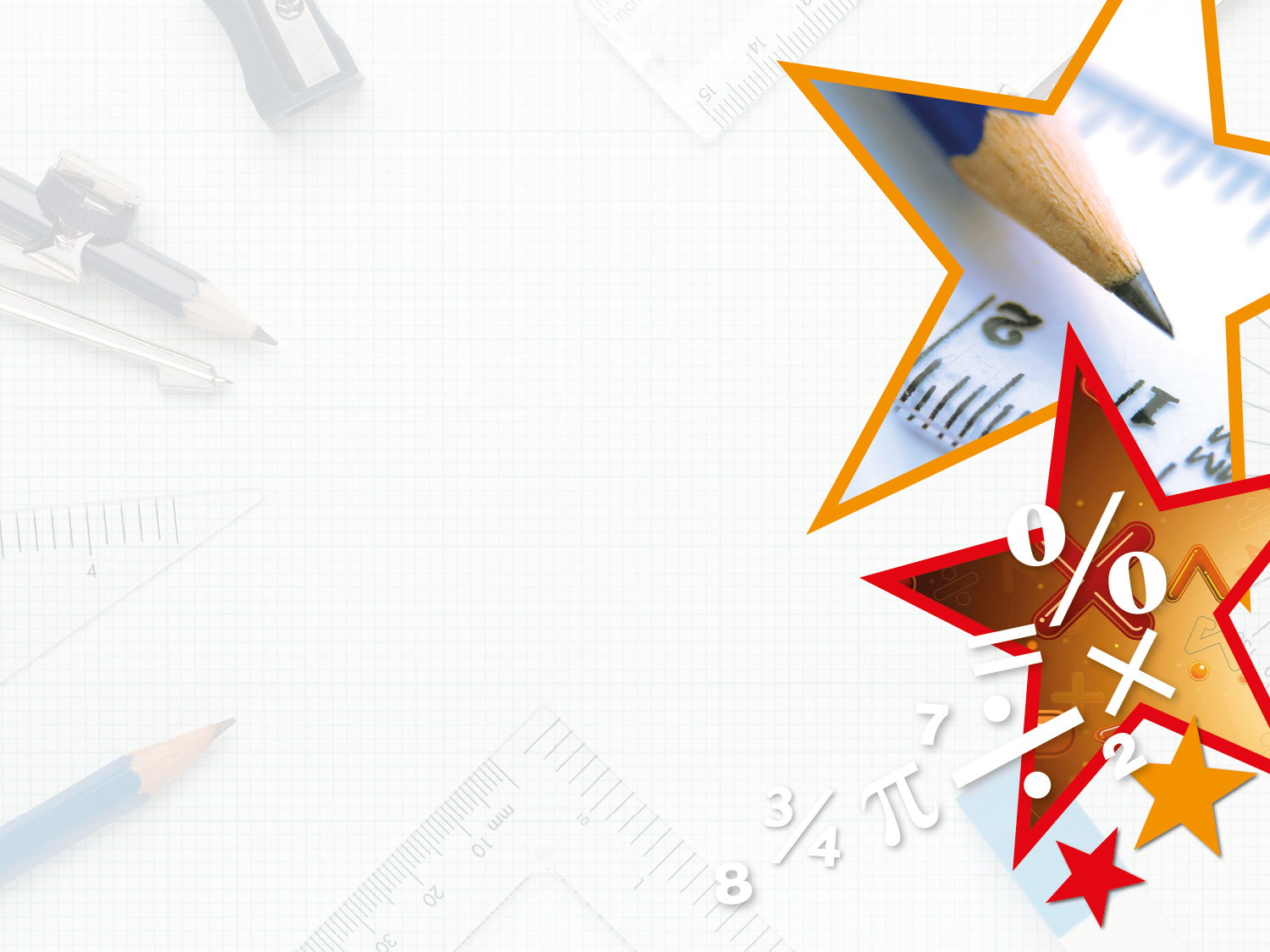 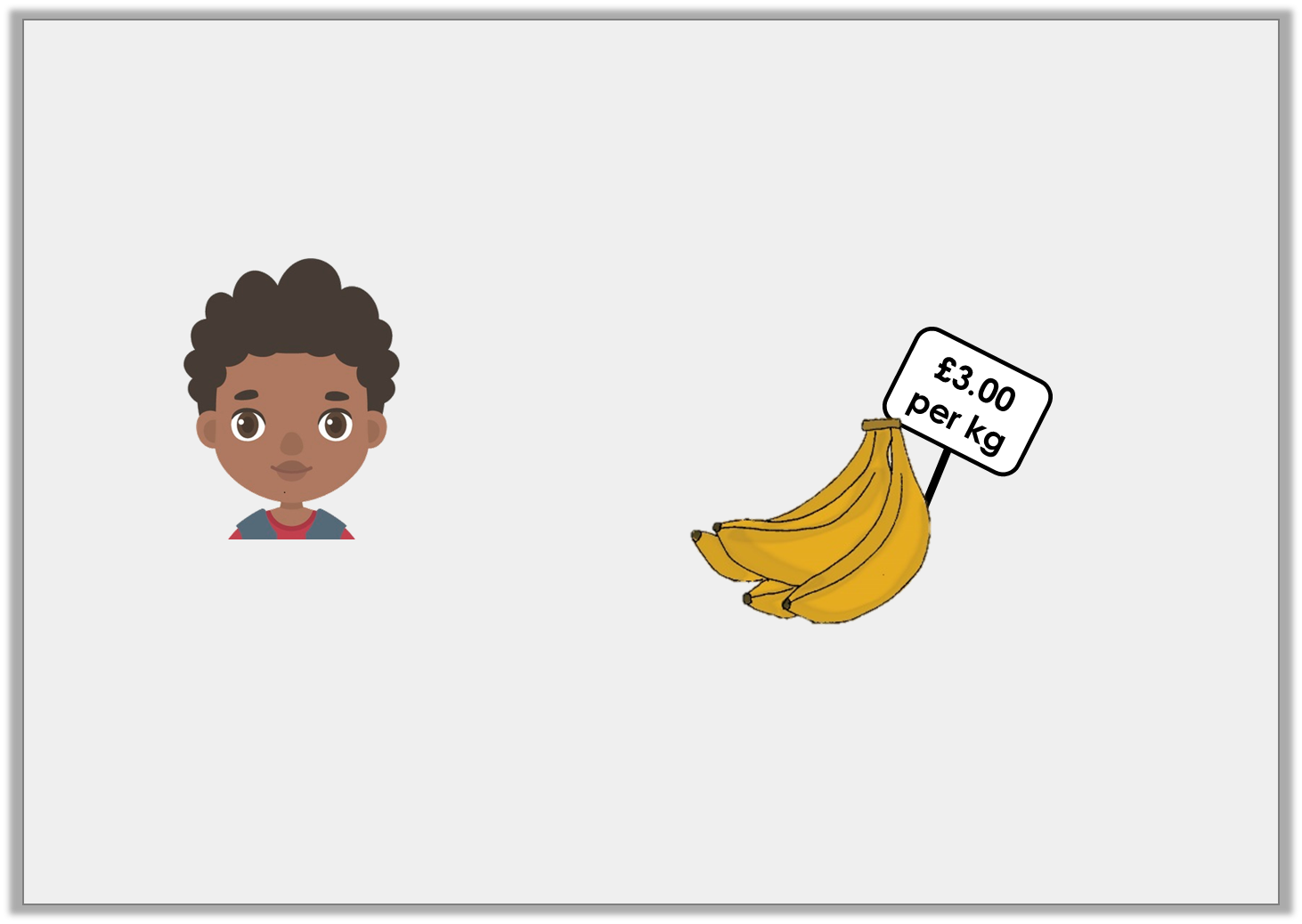 Reasoning 1

A crate of bananas weighs 5,500g.











Is Luke correct?
Explain your answer.

Luke is not correct because . . .
A crate of bananas will cost £15.
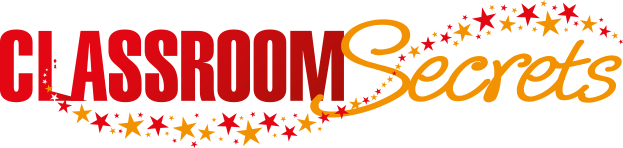 © Classroom Secrets Limited 2018
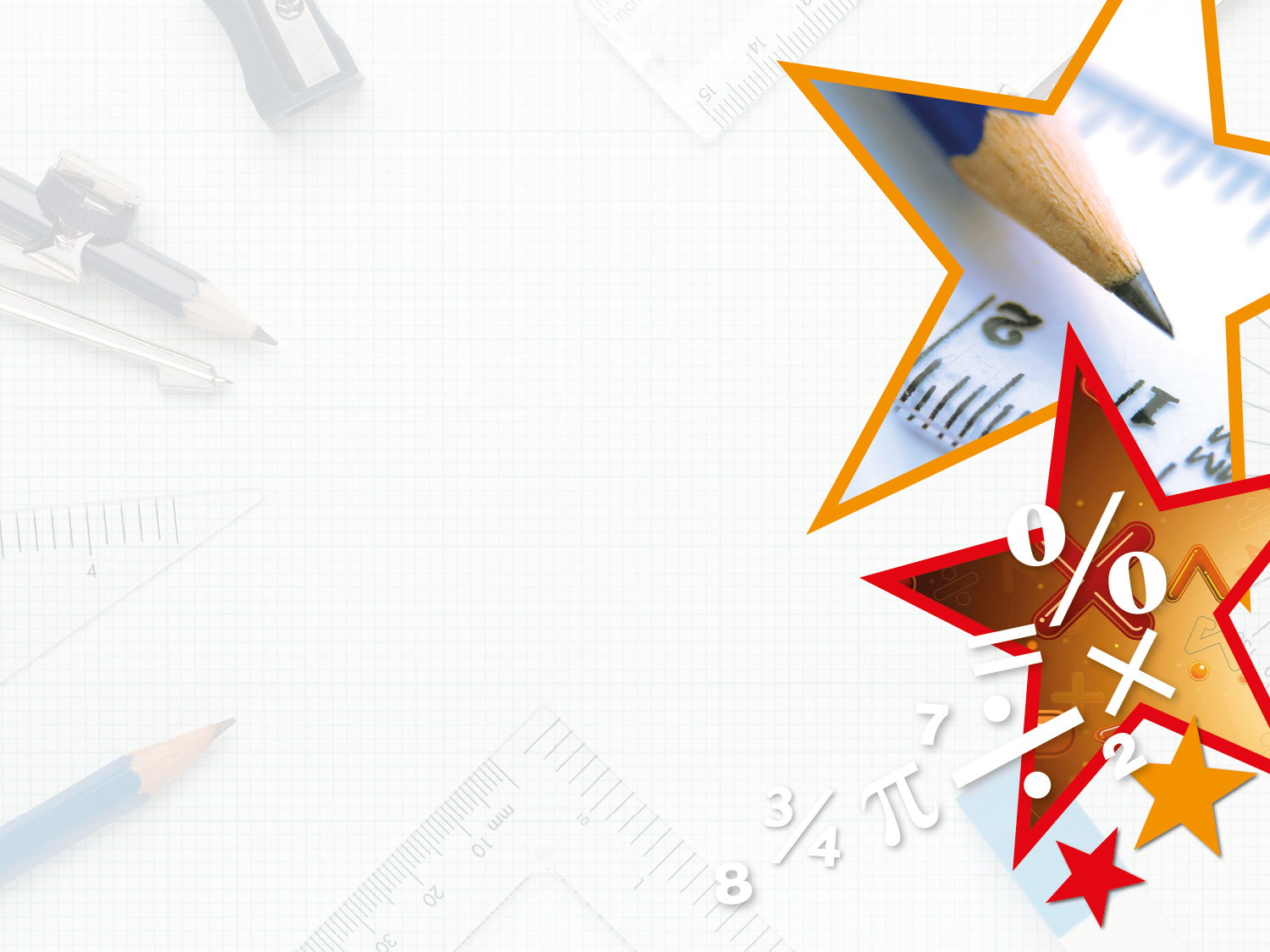 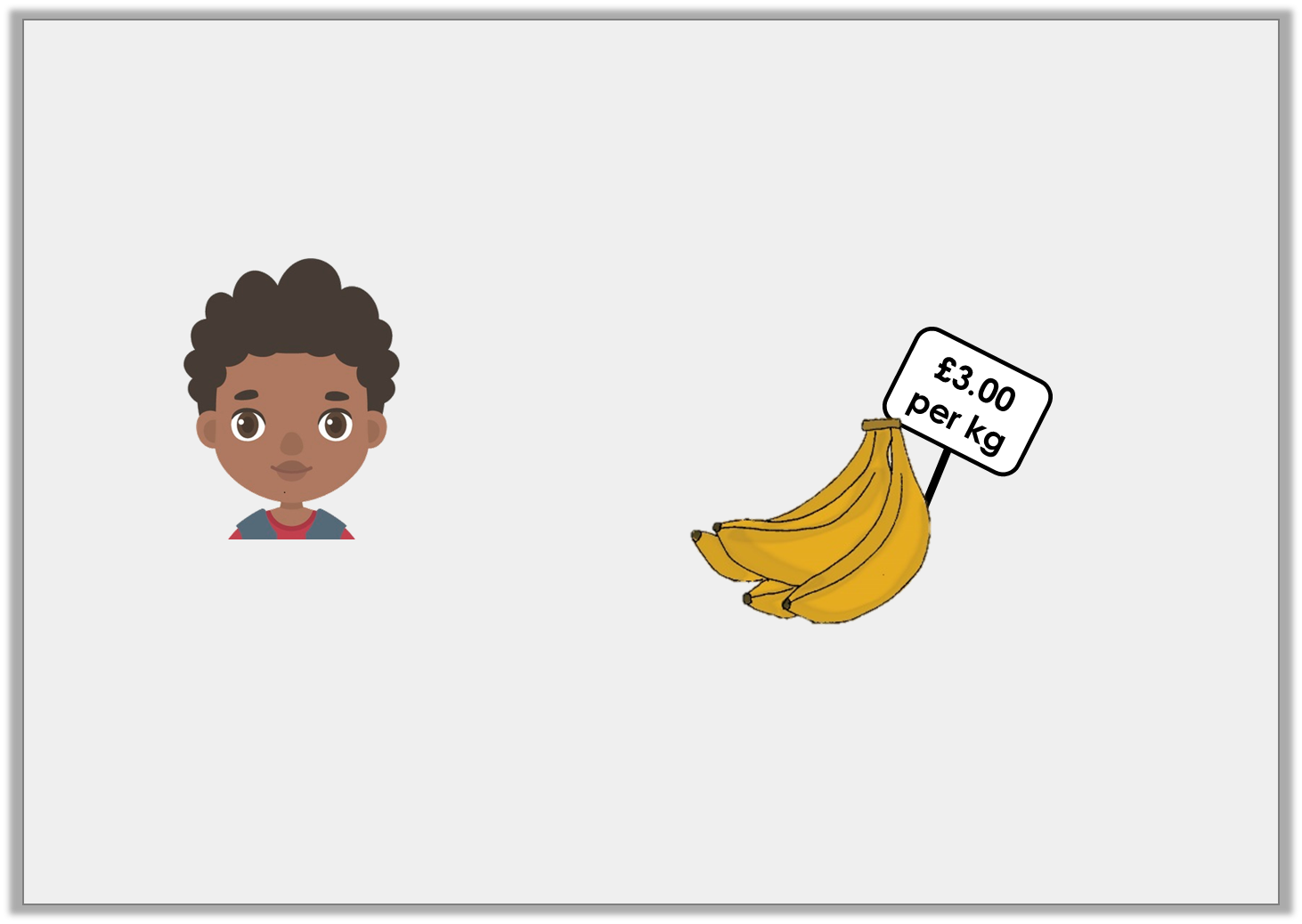 Reasoning 1

A crate of bananas weighs 5,500g.











Is Luke correct?
Explain your answer.

Luke is not correct because 5,500g = 5.5kg. 5.5 x £3.00 = £16.50
A crate of bananas will cost £15.
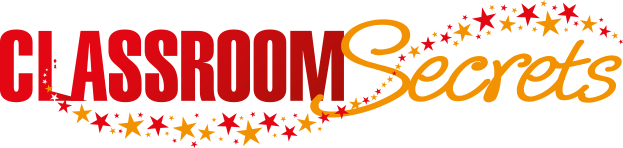 © Classroom Secrets Limited 2018